Næringslivsfrokost: Rett kompetanse, men ikke fra Norge?
Berit Rian, adm. direktør NiT
19.03.2014
Tilgang på rett kompetanse er en utfordring for næringslivet
Næringslivet i regionen oppgir at tilgang på arbeidstakere med rett kompetanse er den største utfordringen for videre vekst

NHO har programmet Global Future som skal mobilisere innvandrere med høy utdanning til sentrale stillinger og styreverv i norsk næringsliv

NiT var en av initiativtagerne til etableringen av Expat Mid-Norway AS

Strategisk næringsplan for Trondheimsregionen har bidratt til å få på plass Living in Trondheim Region

Bedre ivaretakelse av utenlandske kompetansearbeidsinnvandrere er ett av NiTs strategisk fokusområder i 2014
NiTs strategiske fokusområder
Kommersialisering av teknologi
Bli bedre på kommersialisering (kompetanseheving, erfaringsutveksling)
Nok kapital i alle faser 
Økt grad av innovasjon og entreprenørskap i nye og eksisterende bedrifter
Tettere kobling mellom FoU/utdanning og næringsliv
Innretning på virkemiddelapparatet

Styrke Trondheim som teknologihovedstad
«Bli teknologiens svar på Davos»

Tilgang på relevant kompetanse
Relevans i utdanningen
Få flere studenter til å bli i regionen etter endte studier
Bedre ivaretagelse av utenlandske kompetansearbeidsinnvandrere
Innvandring til vår region
Norden unntatt Norge		2.155
	Vest-Europa unntatt Norden 	2.974
	EU-land i Øst-Europa 		4.217
	Øst-Europa unntatt EU-land 	1.969
	Nord-Amerika og Oseania 	   507
	Sør- og Mellom-Amerika 	   863
	Asia med Tyrkia 		7.119
	Afrika 			2.584
	Total 		              22.389

Arbeidsinnvandrere utgjør nå halvparten av veksten i innbyggertallet 
	– ca 2.000 mennesker i året
FoU, teknologi og helse rekrutterer mange høyt utdannede
	arbeidsinnvandrere
HoReCa og bygg/anlegg rekrutterer mange fagarbeidere fra
	EU/EØS området
Innvandere og arbeidsinnvandrere pr 2013
Hvem bør ta ansvar for høykompetente arbeidsinnvandrere?
Nasjonen trenger kompetansen – hvis vi mener vi skal leve av kunnskap i femtiden
Næringslivet trenger kompetansen
Offentlig sektor trenger kompetansen
FoU institusjonene trenger kompetansen

Det handler også om integrering av familiene
Dette er familier/mennesker som bidrar til verdiskaping og
	betaler skatt fra dag 1
Hvem er arbeidsinnvandrere?
Global talents – globale globetrottere:

Reiser rundt (singel eller med familie) dit hvor deres kompetanse er etterspurt 
Tiltrekkes av interessante jobber, internasjonale skoler, skatteordninger, og alle faktorer som sikrer ”mobilitet” (enkel forflytning for seg og sin familie)

Prosjektarbeid / Innleid kompetanse:

Flytter helst ikke familien
Ønsker i utgangspunktet ikke å bli i landet, men å jobbe og bringe penger 
	til familien i hjemlandet

Varig kompetanseinnvandring:

Tiltrekkes av jobbinnhold, bedrift og landet
Flytter ofte familien sin og ”ønsker å bli” - hvis alle trives
Ønsker at deres barn skal gå på norske skoler
Viktig at deres partnere får jobb
Regionens utfordringer med å legge til rette for høyt utdannede arbeidsinnvandrere
Høyt utdannede arbeidsinnvandrere er kresne - de kunne ha jobbet i Silicon Valley eller Singapore, på MiT eller Oxford, men velger oss
Mange kommer med partner og familie, som skal inkluderes i jobbmarked
	og barnehage/skole
Å kunne norsk er en avgjørende faktor for å delta i samfunnet                                                                 
Klarer vi å møte forventningene, eller avstemme disse før folk takker ja til å komme til oss?
Flyktninger tilbys et to-årig introduksjonsprogram, inklusive
	språkopplæring, for å få disse raskt inn i norsk samfunns- og arbeidsliv 
	- arbeidsinnvandrere omfattes ikke av dette
Kompetanseinnvandringsrapporten – Hva kan vi bruke den til?
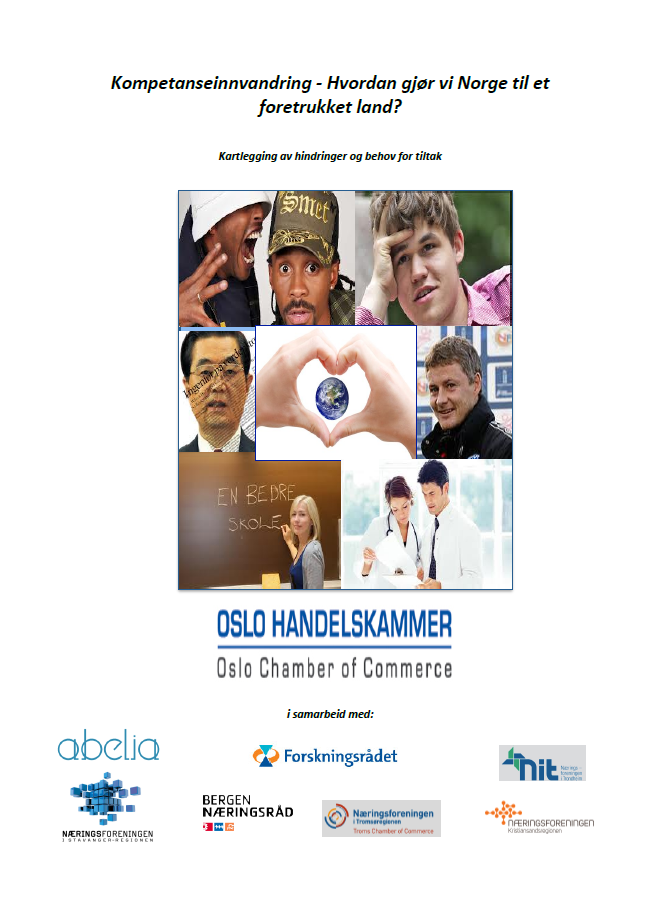 Nasjonal undersøkelse om kompetanseinnvandring i regi av næringsforeningene i storbyregionene (lansert i mai 2013)
Hvordan rekruttere og beholde internasjonal kompetanse til glede og nytte for nærings- og arbeidslivet, lokalsamfunnet og nasjonal verdiskaping
Rapporten peker på flere mulige tiltak
Det norske Handelskammerforbund/Storbyalliansen  jobber med en tiltaksplan på vegne av fellesskapet 
I påvente av at så skjer
Bli enige om hvem som jobber for hva og med hva her i regionen
Kompetanseinnvandringsrapporten – Forslag til innsats
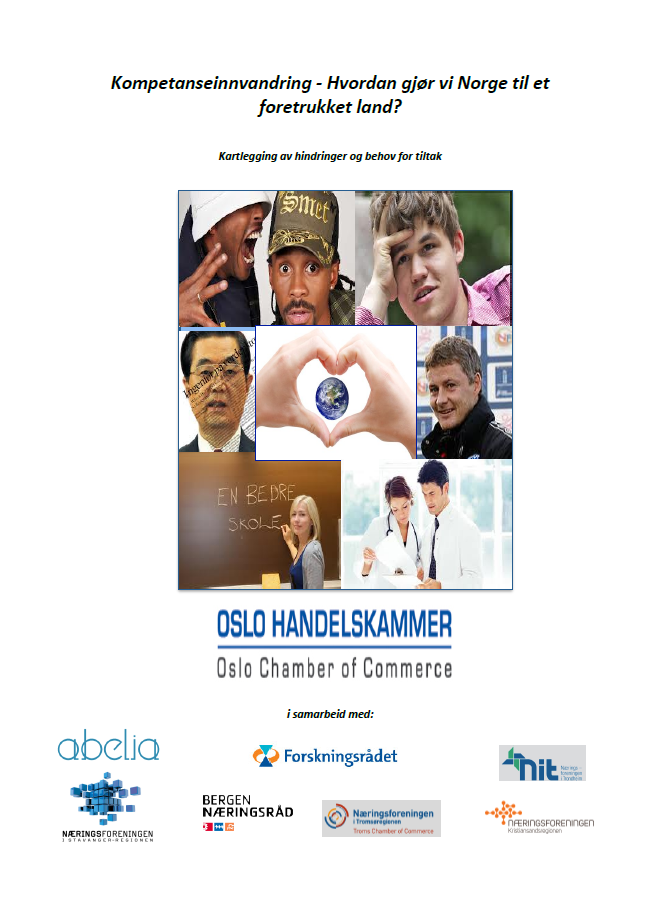 Expat Mid-Norway AS
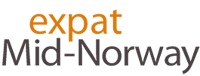 Tilbyr en rekke tjenester overfor utenlandske kompetanseinnvandrere og deres familier
Pre decision
Immigration & administrative tour
Home finding
Welcome
Membership
Spouse career assistance
Residence permit renewal
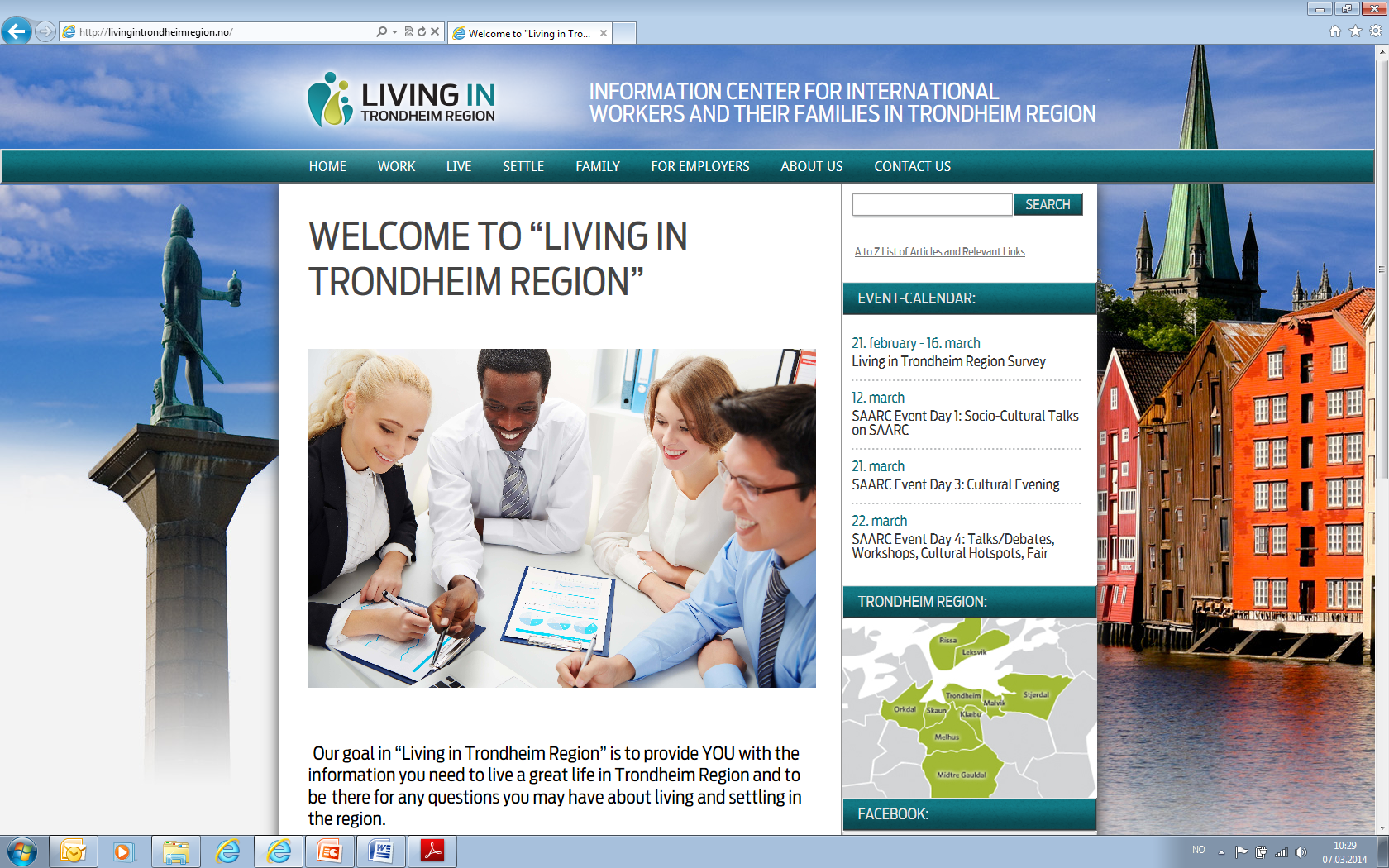 [Speaker Notes: Hvorfor vi jobber med å få på plass et regionalt offentlig samarbeid]
Hva gjør NiT?
Næringsforeningene i storbyene jobber med å følge opp anbefalingene i rapporten
Felles påtrykk for å få et mer smidig regelverk og effektiv vei gjennom byråkratiet for høykompetente arbeidsinnvandrere – følge opp signaler gitt i regjeringsplattformen
Etablering av regionale velkomstsentre i regi av næringsforeningene er et av forslagene
Spesielle tiltak for partnere til arbeidsinnvandrere vurderes 
NiT vil samarbeide med andre aktører som jobber innenfor dette området slik at vi kommer frem til en best mulig løsning for vår region